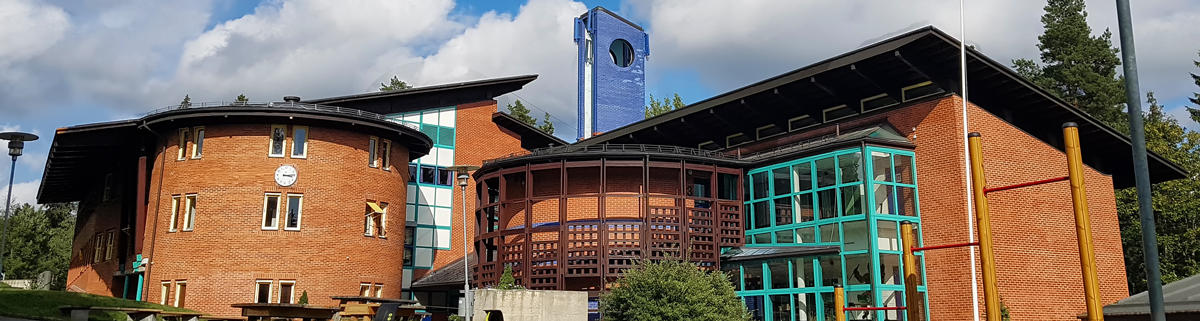 Velkommen til foreldremøte på Midtstuen skole høsten 20198.trinn
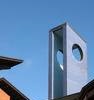 1
09.09.2019
Rektor: Sissel Følling Eilertsen

Ass. rektor: Svein Søvde 

Inspektør: Aneta Beata Kostera og Ane Graff 

Rådgiver: Marianne Tjøstheim

Kontorleder: Grete Svensen  

Kontorkonsulenter: Tuva Van Hua
09.09.2019
2
AGENDA
SALTO/ruskonsulent
Elevmiljø og MOT
Samarbeid og forventninger 
Valgfagene 
Permisjonsreglement i Oslo 
Nasjonale prøver 
FAU 
Lærere
09.09.2019
3
Oslo kommune og Oslo politidistrikt er hovedsamarbeidspartnere innenfor SaLTo-modellen
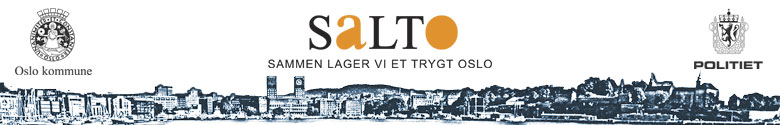 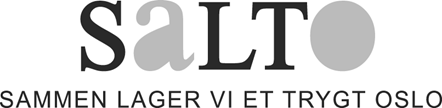 Isabel Mühleisen Ojo
SaLTo koordinator

Tonje Holmen Dybsjord
Forebyggende politikontakt

Simen Sandvig
Ruskonsulent
Sammen lager vi et trygt Oslo
SaLTo skal samordne ressursene i arbeidet for å sikre barn og unge et koordinert tilbud, redusere barne- og ungdomskriminaliteten og redusere rusmisbruket blant barn og unge
OVERORDNEDE STRATEGIER
Skole, bydel, politi, foreldre, barn og unge, frivillige, fritid
Samordne og videreutvikle tverrsektorielt arbeid på områdene kriminalitet og rus.

Tidlig identifisering, forebygging og intervensjon.

Rask og effektiv oppfølging av barn og unge som har begått – eller blitt utsatt for – lovbrudd.

Trekke unge, foresatte, frivillige organisasjoner og flere tjenester aktivt med i  forebyggende arbeid.

Basere det kriminalitetsforebyggende arbeidet på dialog, kunnskap, analyse og erfaringer.
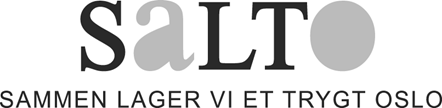 Vi ses til Utsett møter på 8. trinn
Skole, bydel, politi, foreldre, barn og unge, frivillige, fritid
Til foreldre 8, 9 og 10 trinn
Utviklet av KoRus Øst som en foreldretettet aktivitet i skolenes rusforebyggendearbeid

Ungdata viser:
De fleste har et godt forhold til sine foreldre
Foreldre har en viktig rolle som forbilder også når det gjelder deres barn og bruk av rusmidler

Målsetting med utsett:
Bidra til utsatt alkoholdebut
Hindre omfattende drikking og bruk av illegale rusmidler blant ungdom
Forebygge uønskede og skadelige konsekvenser knyttet til ungdom og rusmiddelbruk
Fremme betydningen av foreldrerollen og foreldresamarbeid i det rusforebyggende arbeidet.
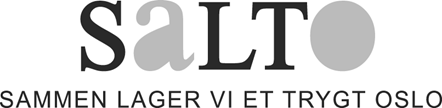 Kontakt
Ungdomsavsnittet Majorstua politistasjon
Mail: Majorstuen.forebyggende@politiet.no
Politikontakt: 476 93 457
Isabel Mühleisen Ojo SaLTo koordinator
Mail: isabel.ojo@bva.oslo.kommune.no
Telefon: 951 50 020
Simen Sandvig Ruskonsulent
Mail: Simen.sandvig@bva.oslo.kommune.no
Telefon: 47634566
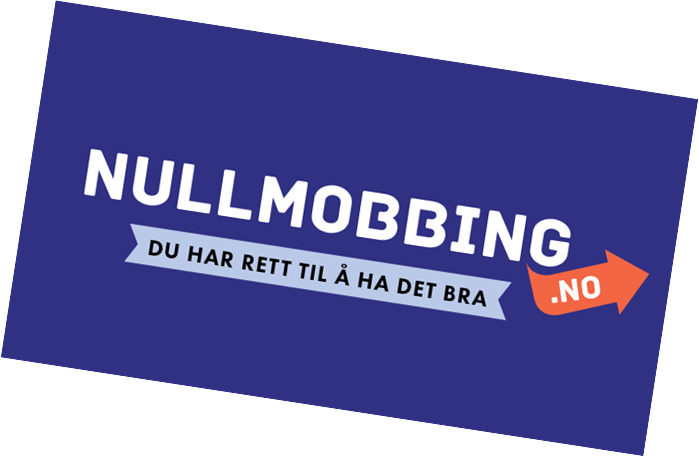 Skolens handlingsplan for et trygt, godt
 og inkluderende elevmiljø 

Rett til et trygt og godt skolemiljø 

Skolens-handlingsplan-for-et-trygt-godt-og-inkluderende-miljo-2019.pdf
09.09.2019
10
Helsesykepleier  Lene Barth
Åpen dør og taushetsplikt 
Helsesamtale med alle elever, både i grupper og individuelle samtaler 
Psykologisk førstehjelp - 


Ungdom trenger trygge, snille, sterke og kloke voksne som kan hjelpe
Tenk på hvordan dere snakker med hverandre og om hverandre og andre
Viktig å formidle at ungdommene absolutt er gode nok. 
Viktigst å føle seg sett, inkludert og å være en del av et fellesskap.
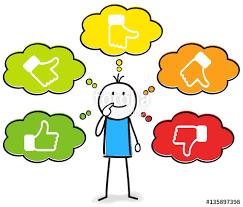 09.09.2019
11
Verdier:
•Mot til å leve
•Mot til å bry seg
•Mot til å si nei

Prinsipper:
•Jobbe i forkant
•Se hele mennesket
•Forsterke det positive
•Bruke ansvarlige kulturbyggere      til å inkludere andre
MOT øktene på 8. trinn: 
1 Vis MOT2 Forventninger3 Fokus 4 Dialog 5 Egenstyrke6 Verdifull
HVORDAN GJENNOMFØRER VI
Skolens handlingsplan ………….
Årshjul for elevrådet med aktivitetsdager og arrangementer 
Årshjul for MOT 
Midtstuenukene (39 og 4 – 20.1.-24.1.)
Klassetrivselundersøkelsen 23.09
Elevundersøkelsen og oppfølging av denne med elever
Velkomstsamtaler og utviklingssamtaler uke 41 og 42
Elevsamtaler (før og etter utviklingssamtalene)
Vurderingssamtaler (uke 2 og 3)
Overnattingstur på 8. trinn og 10. trinn 
Klassemøter og informasjon hjem jevnlig 
Skolen kan brukes til ulike klassearrangementer om kvelden
09.09.2019
13
Husregler og Oslo kommunes reglement Ordensregler
Orden i klasserommet
1.	Jeg møter opp i god tid før timen starter.
2.	Jeg henger fra meg lue og jakke bakerst i klasserommet eller i eget skap.
3.	Jeg tar med nødvendig utstyr til timen.
4.	Jeg lever arbeid til avtalt tid.
5.	Vi rydder etter oss. 
6.	Etter endt skoledag setter vi stolene på plass 
7.	Vi rydder og koster klasserommet.
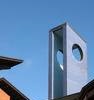 Arbeidsro  
Jeg rekker opp hånden når jeg skal si noe.
Jeg går på toalettet i friminuttene. 
Vi snakker en og en. 
Vi er hensynsfulle.
Atferd på skolen
Jeg går ut i friminuttene. 
Jeg er mot andre slik jeg vil at andre skal være mot meg. 
Jeg er høflig og viser respekt for alle rundt meg.
09.09.2019
14
STERK OG KLAR – FORELDRETREFF
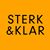 http://sterkogklar.no/
FORELDRETREFF PÅ MIDTSTUEN SKOLE 
 30.10.2019 KL.18.00 - 20.00
Sterk&Klar er en livssynsåpen og partipolitisk uavhengig organisasjon som blant annet jobber forebyggende for barn og unge. To foreldretreff på 8. trinn, ett på 9. trinn og ett på 10. Trinn. Temaene er:

Foreldrerollen og foreldrenes betydning
8. trinn høst
Les mer
Rusforebygging, alkohol og debut
8. trinn vår
Les mer
Foreldrerollen og psykisk helse
9. trinn høst
Les mer
Overgangen fra ungdomsskole til videregående, cannabis og russetid
10. trinn vår
Les mer
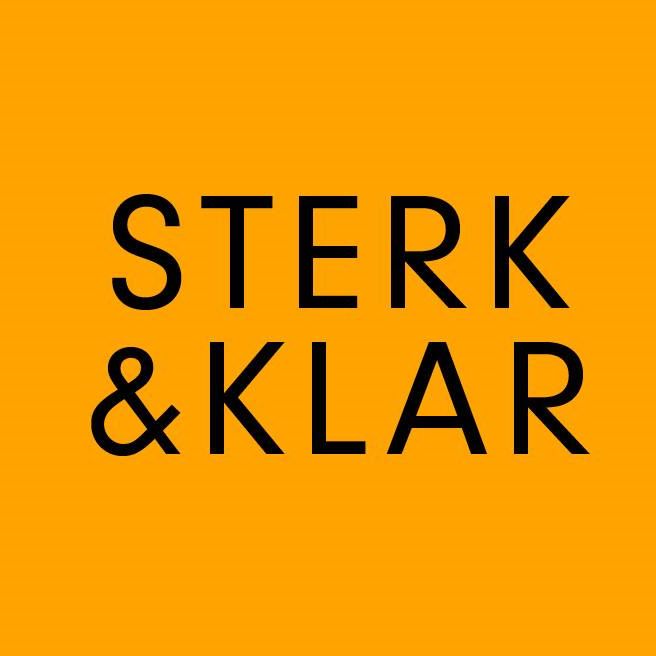 09.09.2019
15
SAMARBEID OG FORVENTNINGER
FORELDRE 

Oppdatert om skolen
 Samarbeider med oss
 Positiv omtale overfor elever
 Problemer tas opp med skolen 
 Forståelse, også for det kollektive perspektivet
09.09.2019
16
SKOLE

Faglig oppdaterte
Legger til rette for mestring
Tydelige rollemodeller
Skaper og legger til rette for godt elev- og læringsmiljø
Griper inn ved mobbing, krenkelser og negativ atferd
Lærere som kommuniserer
09.09.2019
17
Elevene
Rutiner – husregler og ordensregler, kontaktlærer, fravær, rådgiver, helsesykepleier 
Mobilusynlig skole og bruk av IKT utstyr 
Opphold - innenfor skolens område i skoletiden
Elevrådet – en fra hver klasse + vara – elevrådsseminar  
SMU – to elever, to foreldre, en ansatt, en leder fra skolen, en fra skoleeier
09.09.2019
18
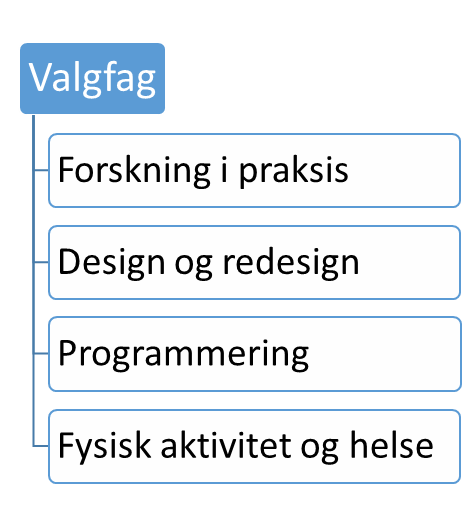 VALGFAGENE
Fysisk aktivitet og helse:
- Sport – Vidas Tumelionis
- Dans – Maria Bratteli
- Tennis – Anne Cathrine Valle
- Langrenn – Fredrik Nilsen Lutcherath
- Fotball – Victor Halnes
- Alpin – Marianne Aam

Programmering: Gassan Shabat
Forskning i praksis: Mirta Impric-Juric

Les mer om bytte av valgfag i informasjonsheftet:
Informasjonshefte 2019-2020
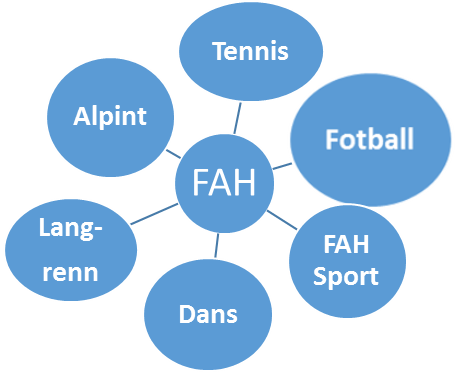 09.09.2019
19
Permisjonsreglement i Oslo kommune
Forsvarlighetsvurdering
Permisjon kun ved spesielle anledninger
Informasjon ligger på skolens hjemmeside
Eget skjema for søknad på skolens hjemmeside
Søknad sendes til postmottak ved skolen
Aldri mer enn 10 dager permisjon hvert skoleår

Les mer: Permisjonsreglement i Oslo kommune
NASJONALE PRØVER
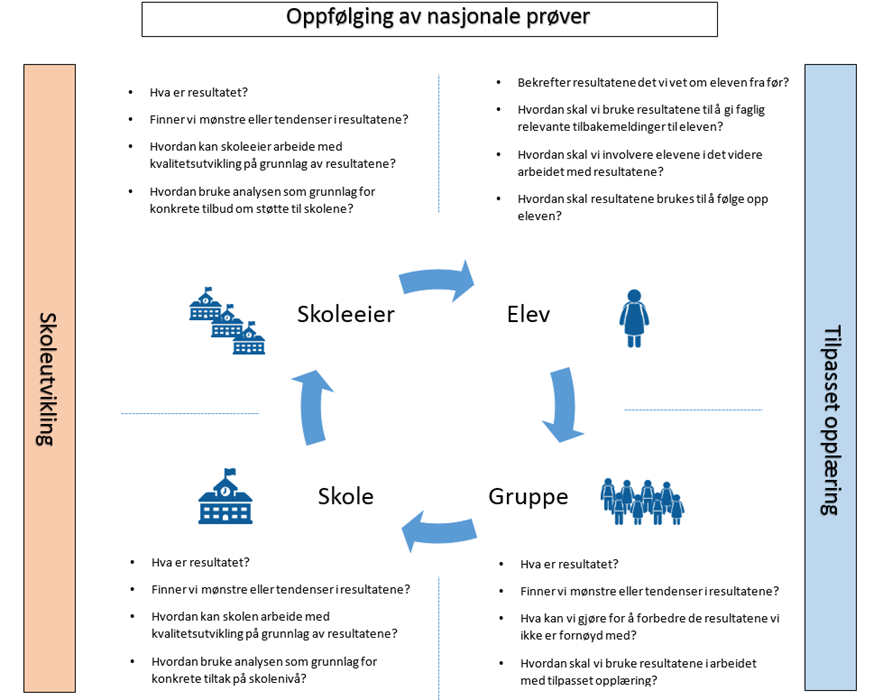 Regning: fredag 06.09 1. og 2. time
Lesing: torsdag 12.09 1. og 2. time
Engelsk: fredag 13.09 4. og 5. time


Resultatene kommer 06.11
09.09.2019
21
FAU – og noen andre organer
SMU – to elever, to foreldre, en ansatt, en leder fra skolen, en fra skoleeier 
AMU – her kan to elever være med
DS – skal være med to elevrepresentanter og to foreldre, samt politikere 
FAU – foreldrerepresentanter fra klassene 
Klassekontakt – for et godt elev- og foreldremiljø
09.09.2019
22
FAU Midtstuen Skole
Kontakt med skoleledelsen
Midtstuens Skoles Venner
Nyttårsballet til 10. klasse
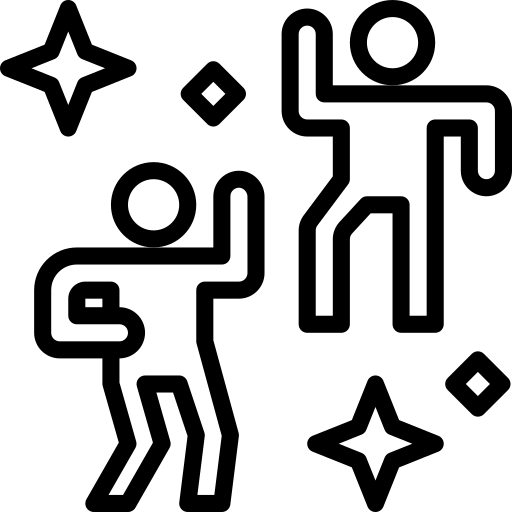 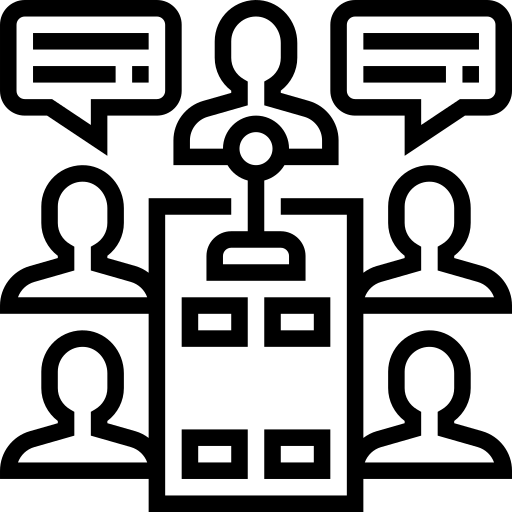 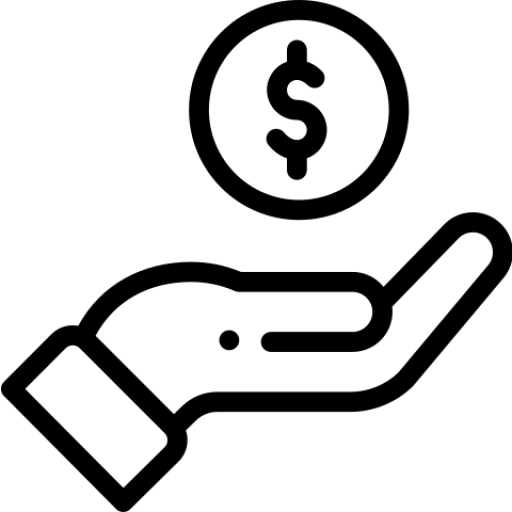 Vi har 4 fellesmøter i året
Dette er arbeidsplassen til våre barn og FAU er vår kanal til skolen
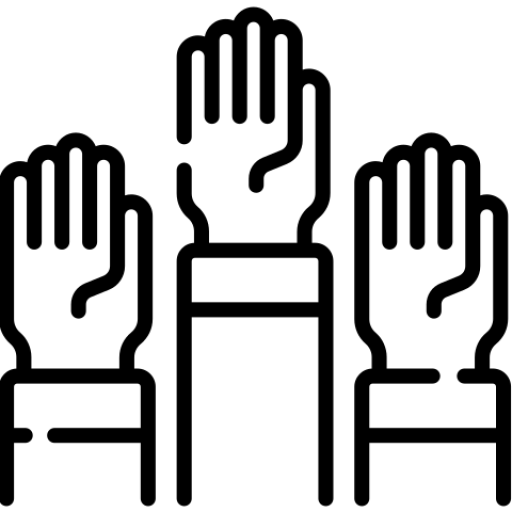 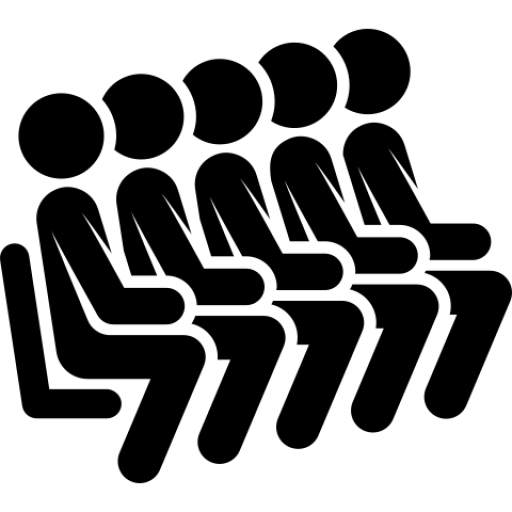 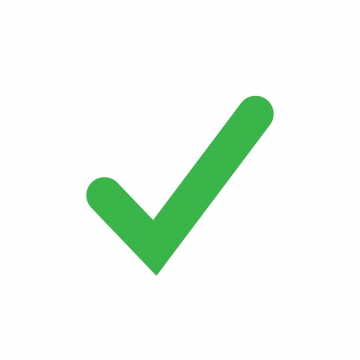 X
Vi trenger engasjerte foreldre til FAU
Kontaktlærere
A-klassen: Marte Pederstad 
B-klassen: Thomas Risbøl
C-klassen: Rikke Bay 
D-klassen: Sigrid Fiskerud 
E-klassen: Elisabeth Ophaug 
F-klassen: Mirta Impric
G-klassen: Ingeborg Neuman

Faglærere: Åse Straume, Simon Sangolt, Vidmantas Tumelionis, Gassan Shabat, Aneta Kostera,  Mats Vium, Ane Graff